الفصل
٦
صفحة         ٣٢
الجمع
(٦-٢) تمثيل الجمع
نشاط
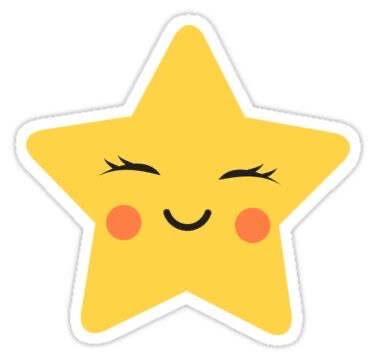 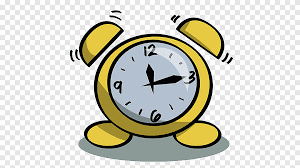 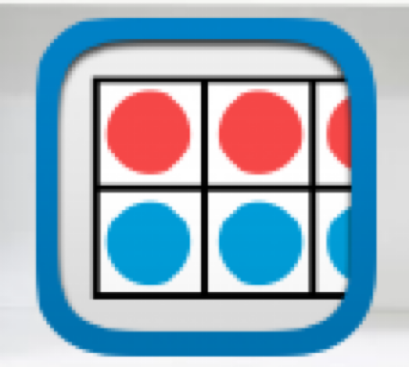 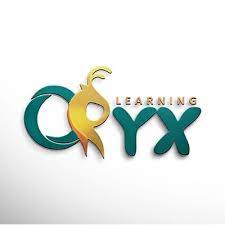 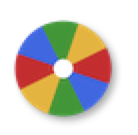 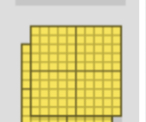 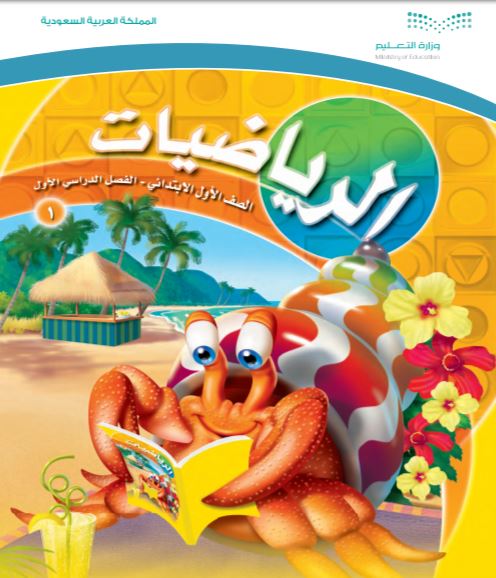 فكرة الدرس
عرض بصري
..
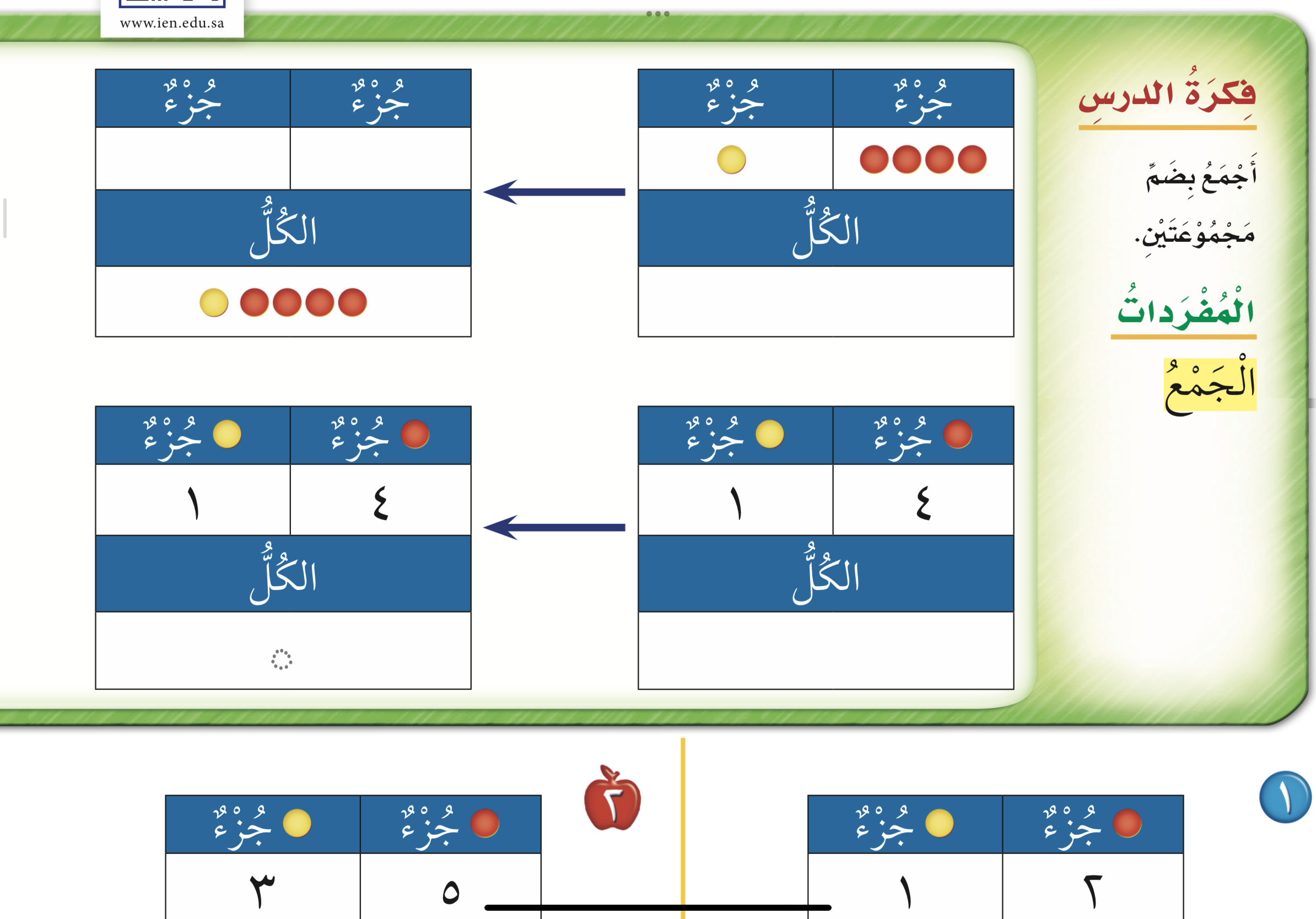 نشاط
فكرة الدرس
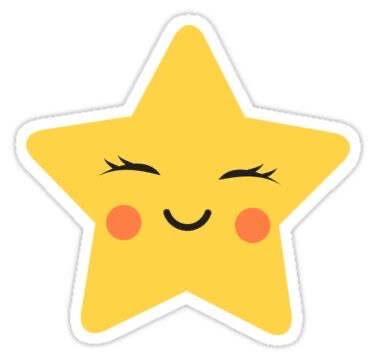 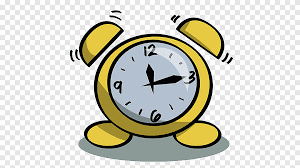 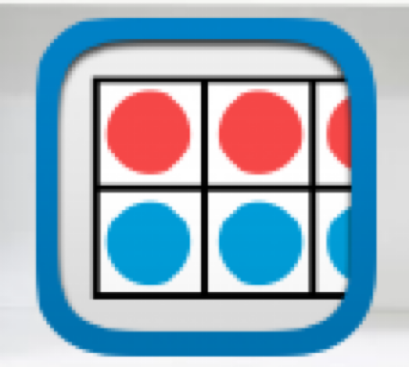 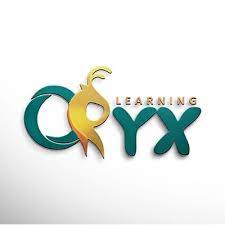 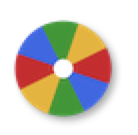 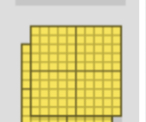 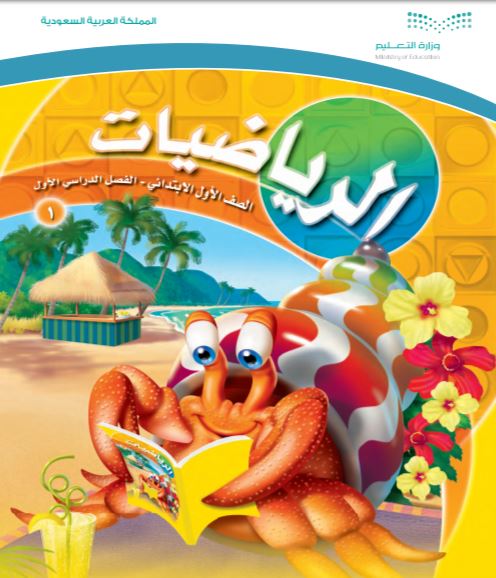 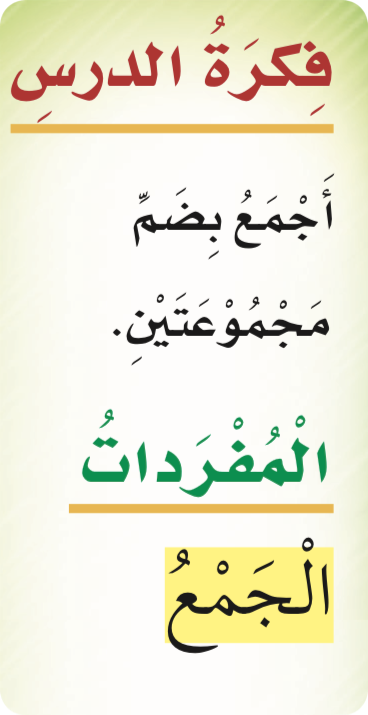 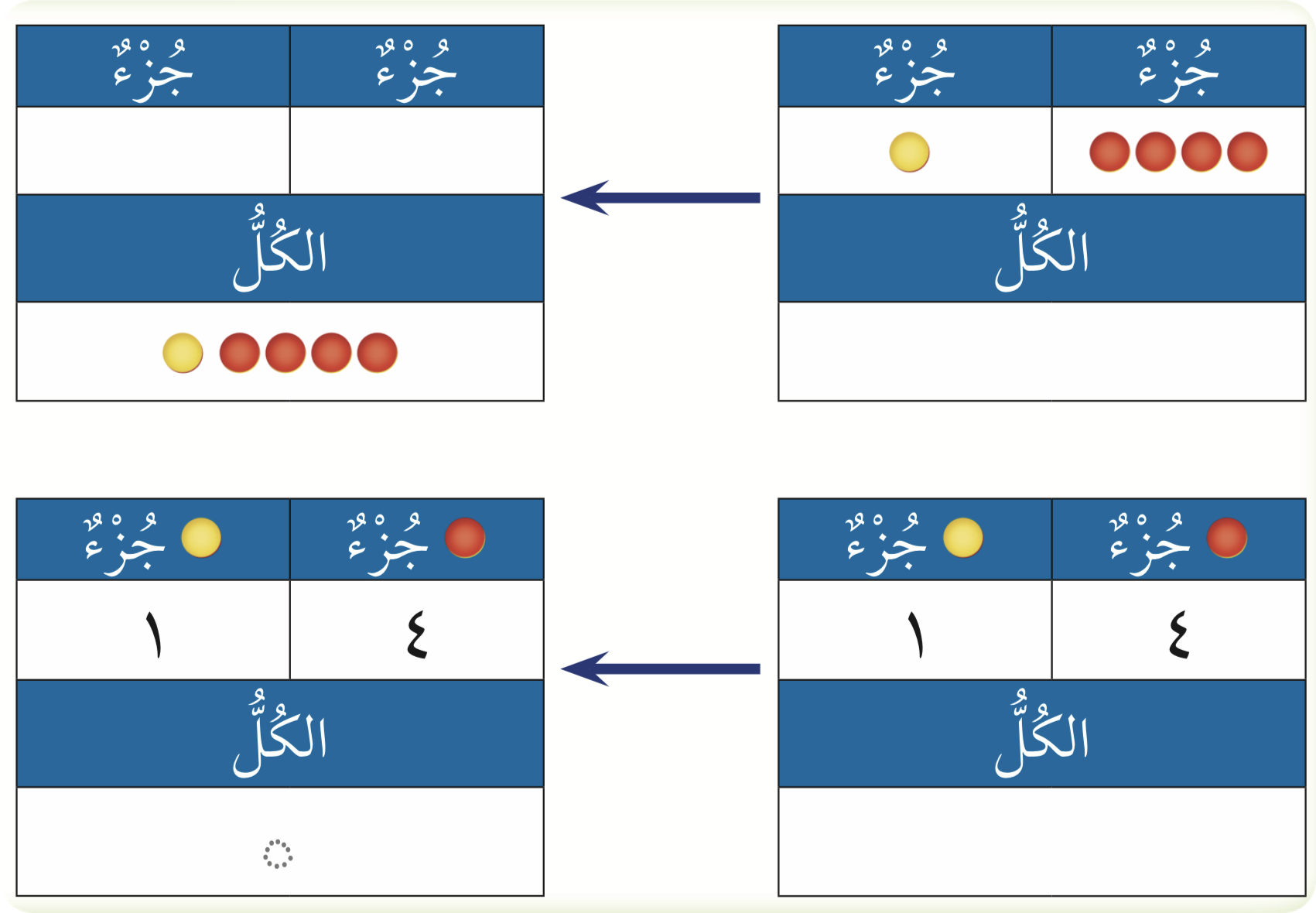 نشاط
التمارين
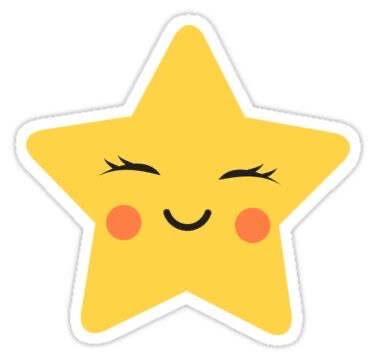 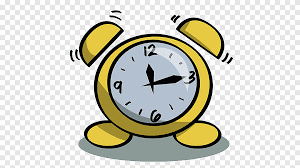 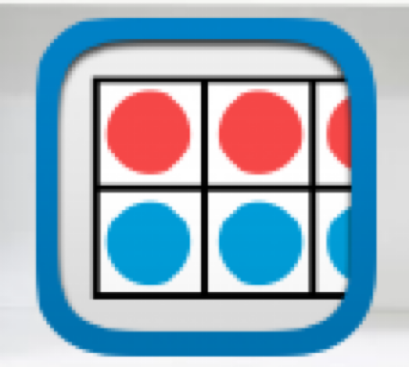 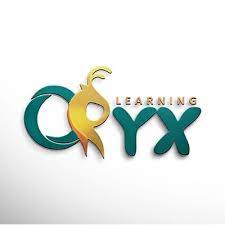 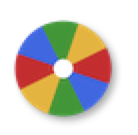 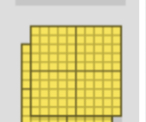 تمرين
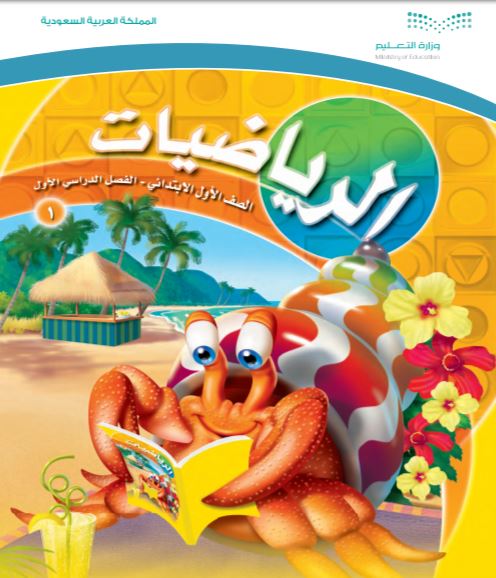 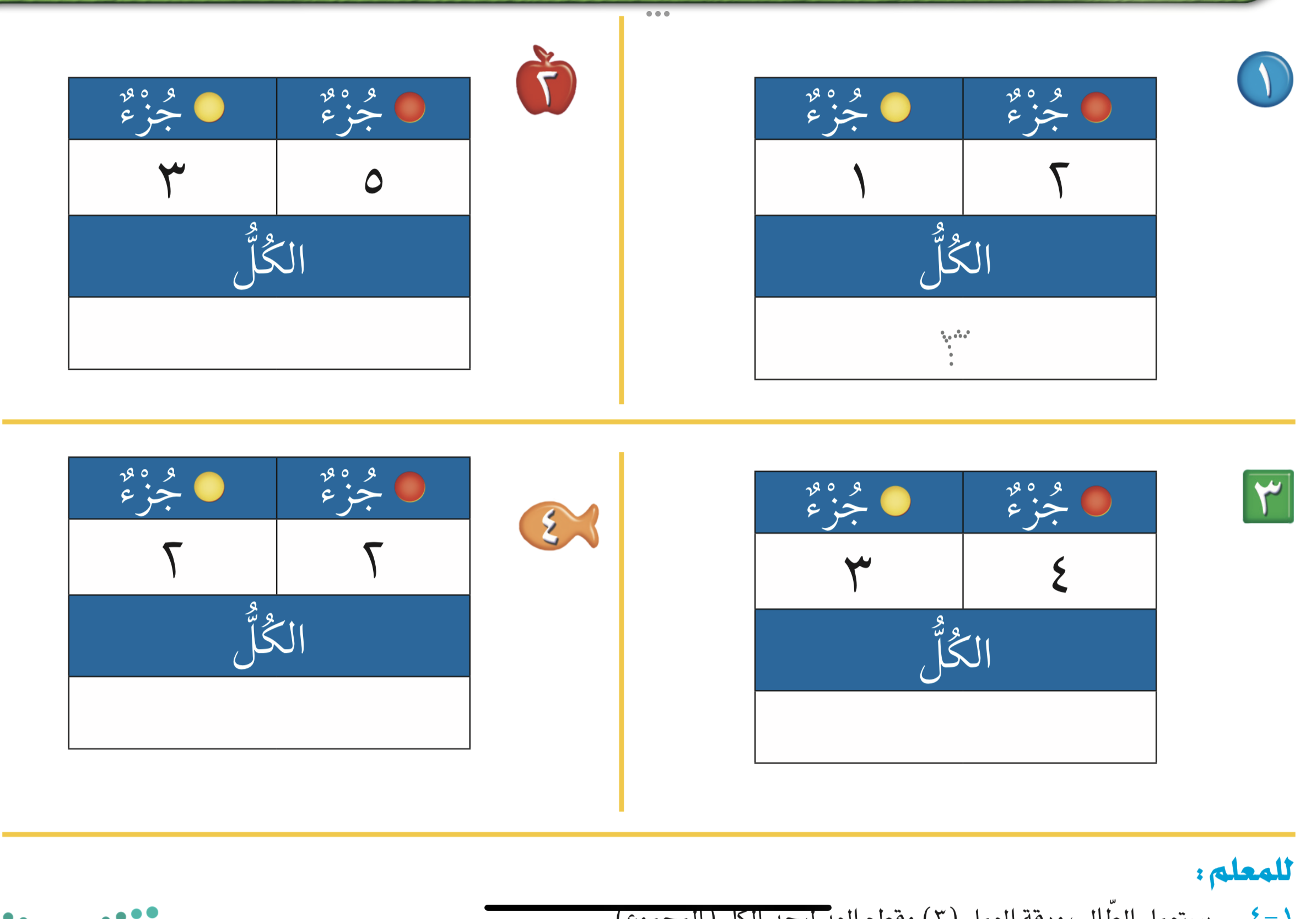 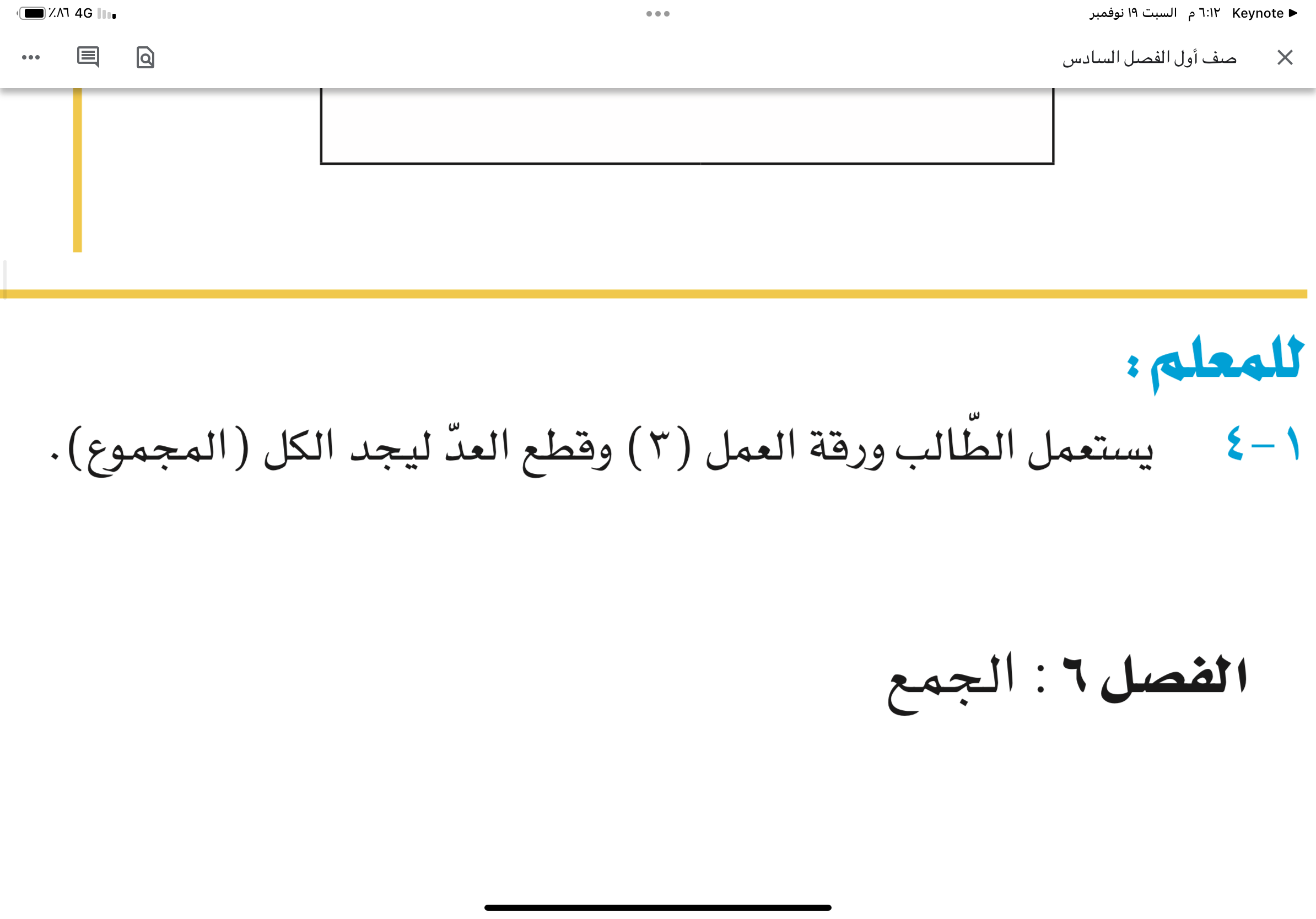 نشاط
التمارين
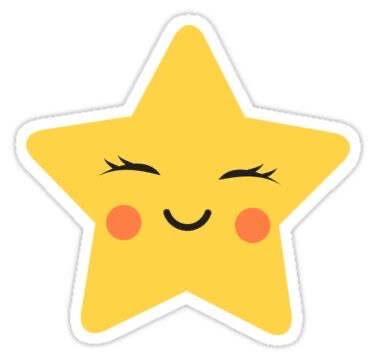 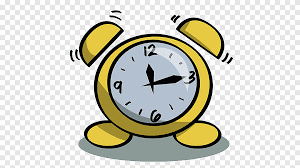 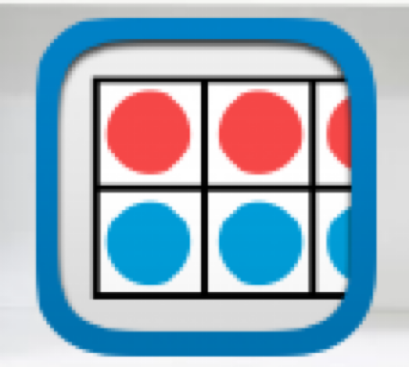 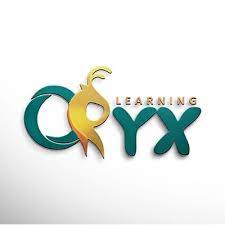 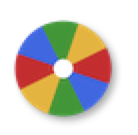 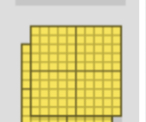 تمرين
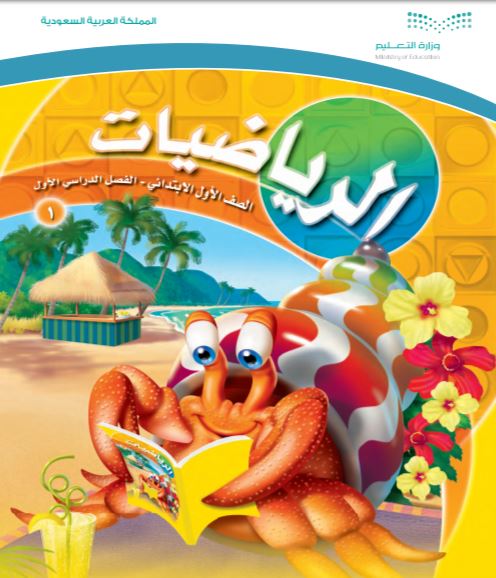 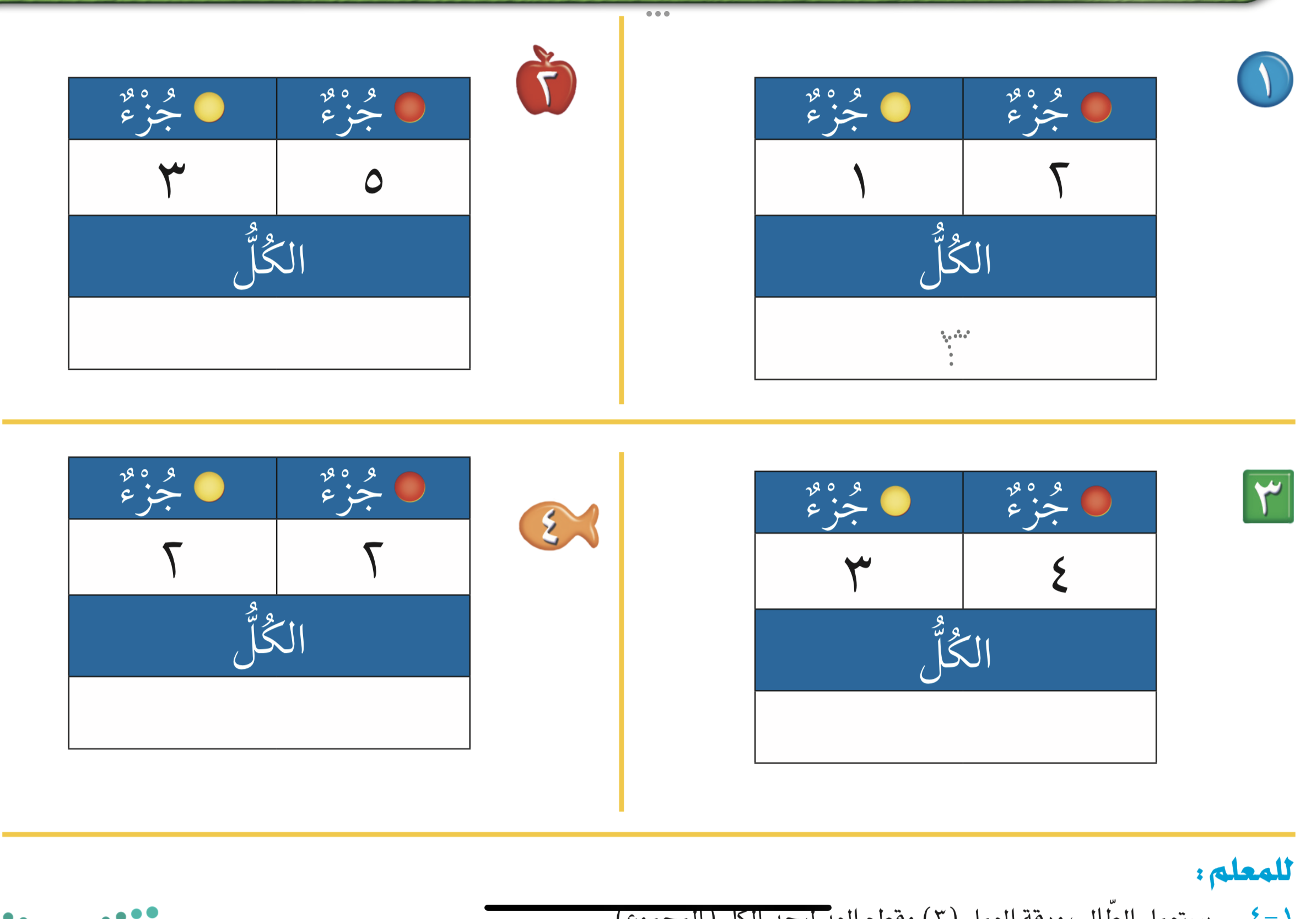 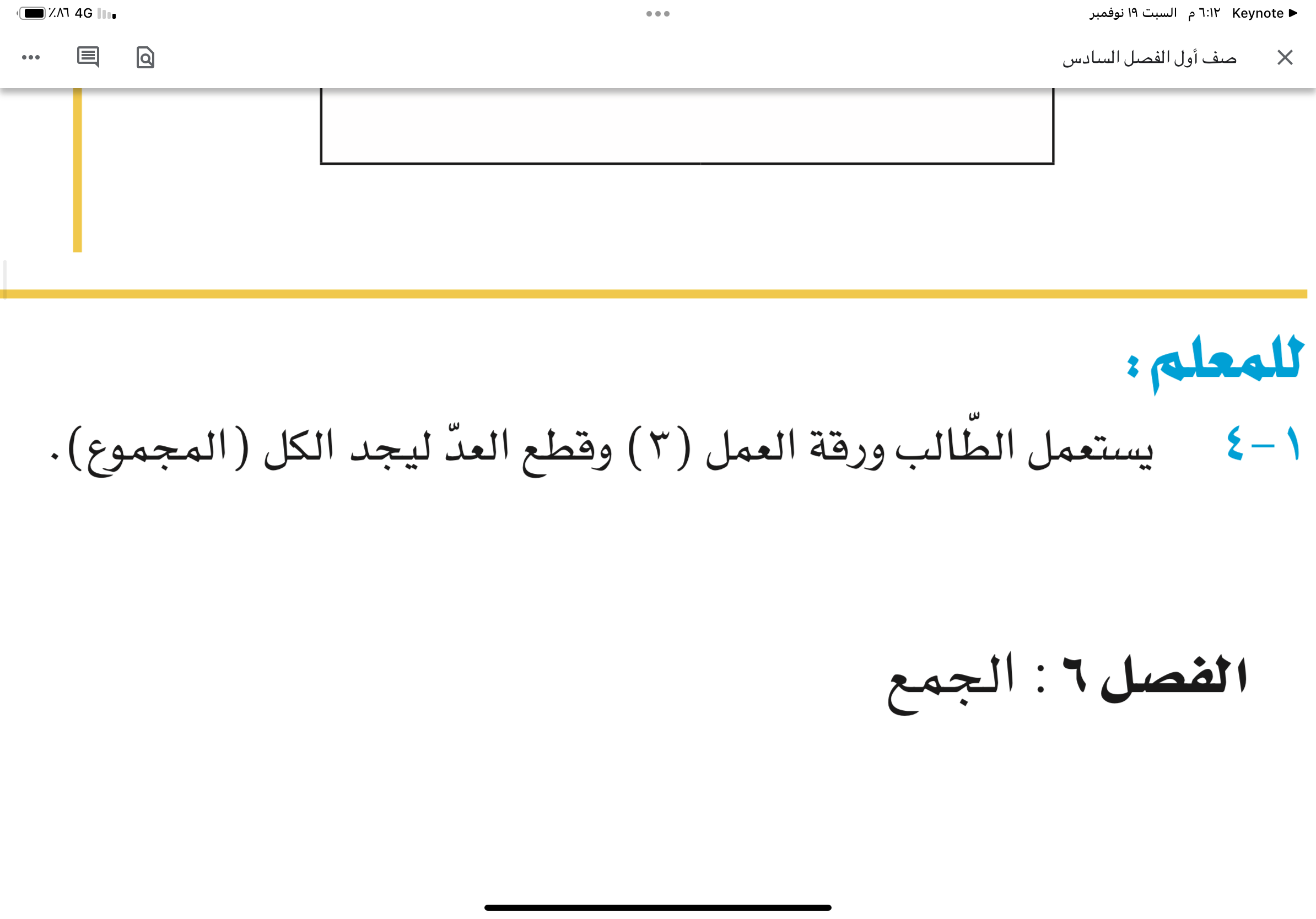 نشاط
التمارين
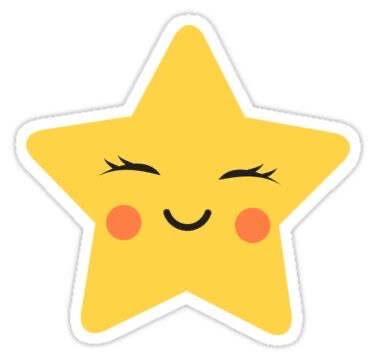 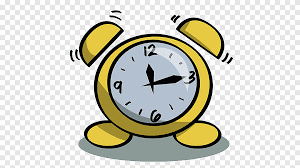 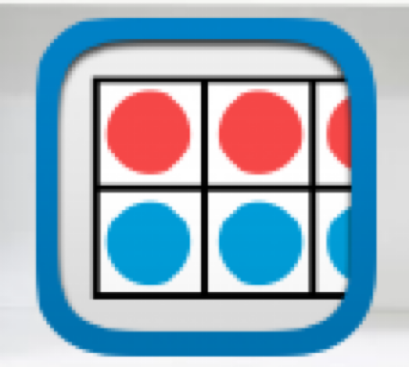 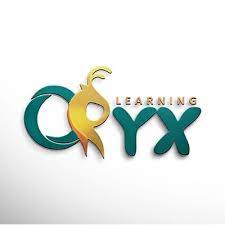 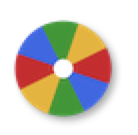 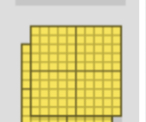 تمرين
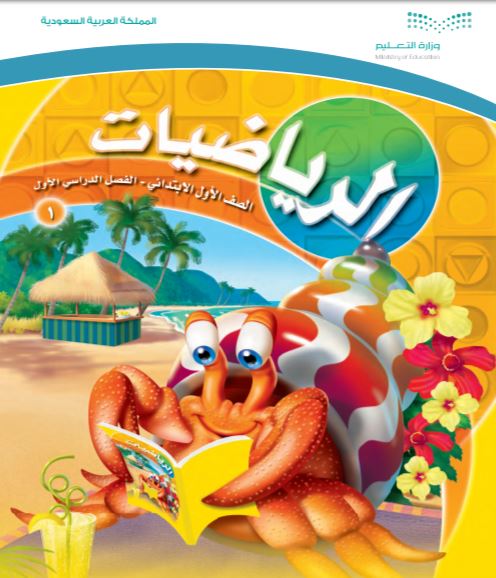 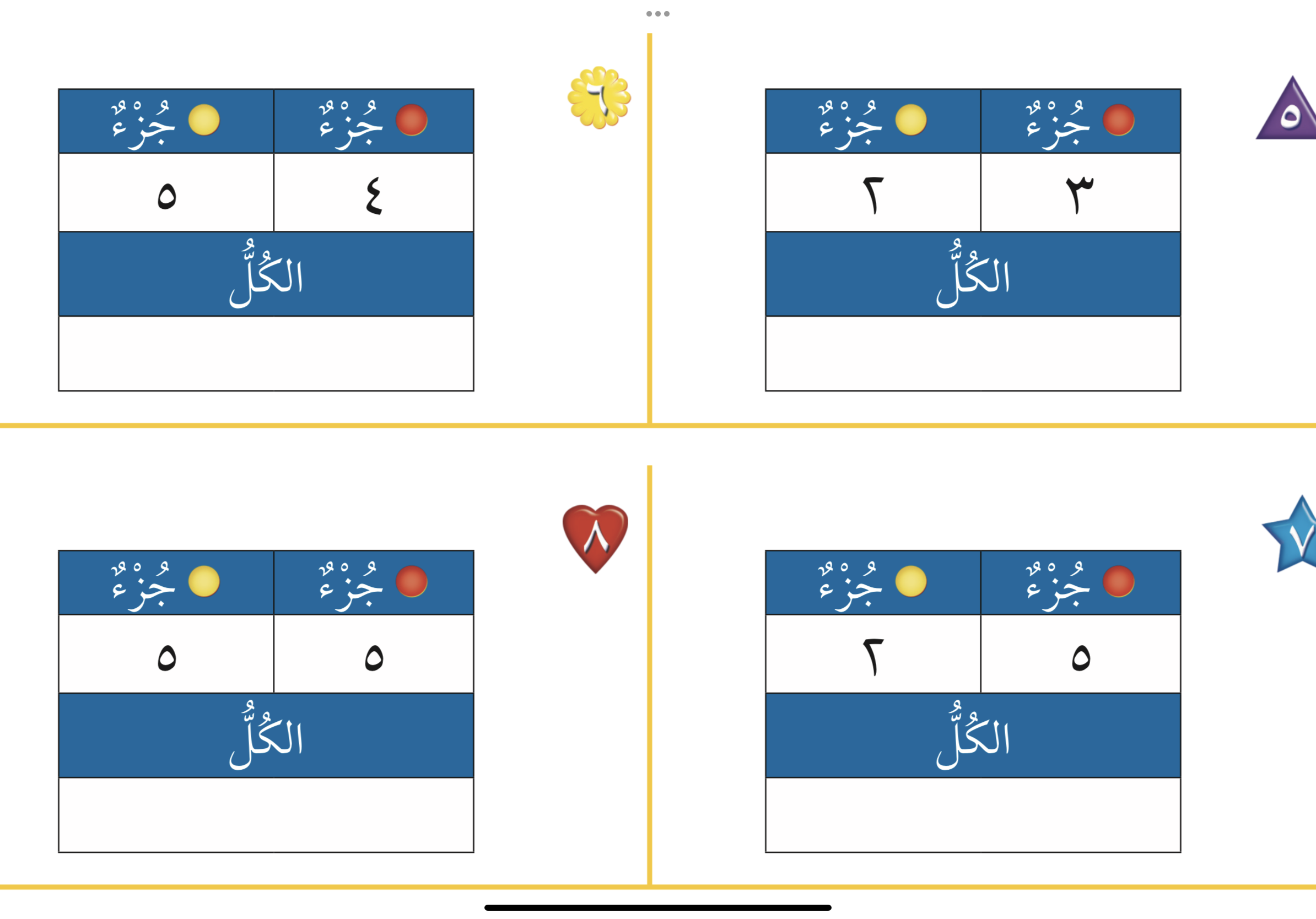 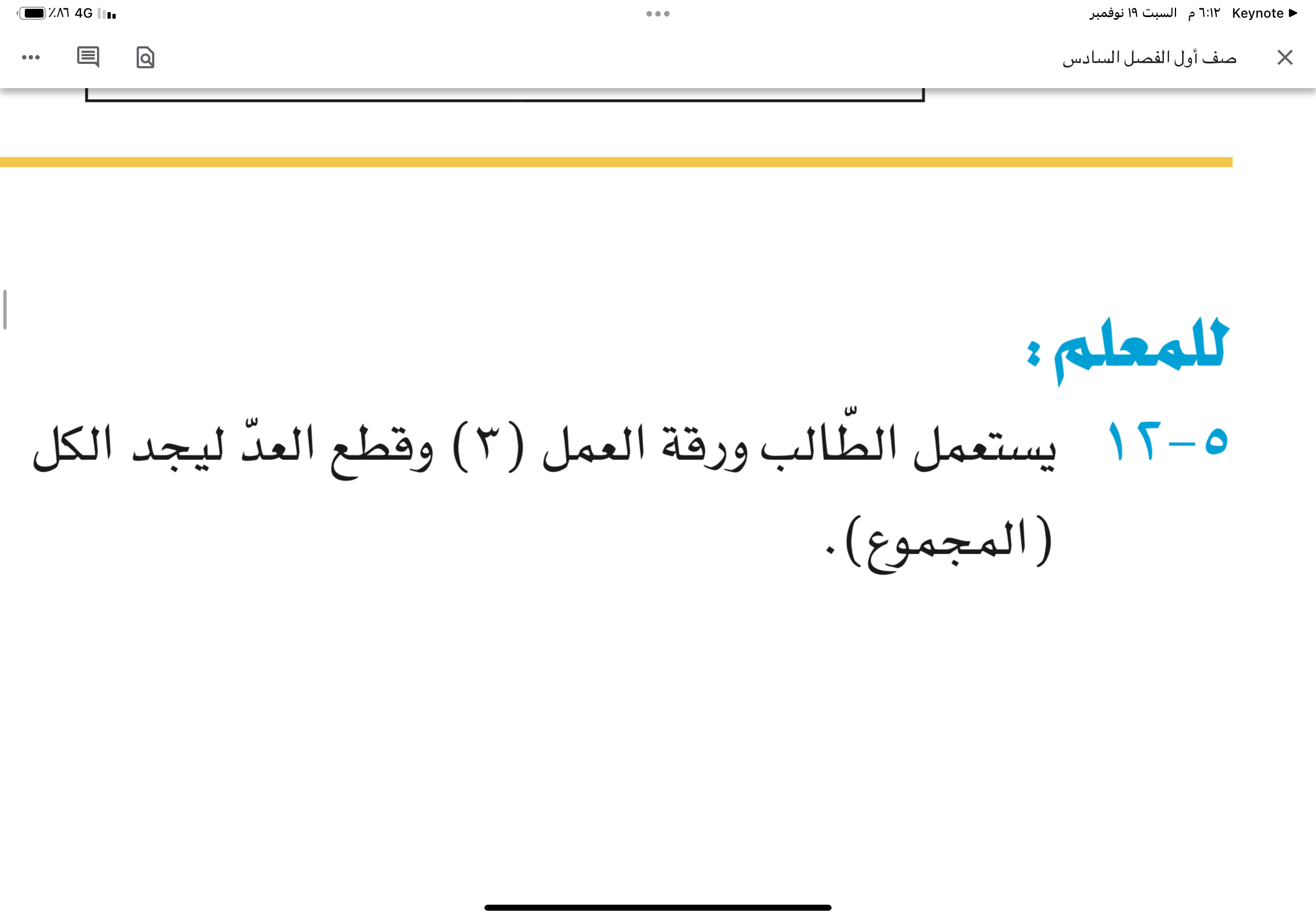 نشاط
التمارين
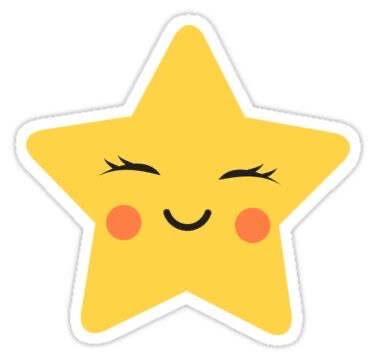 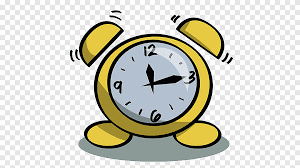 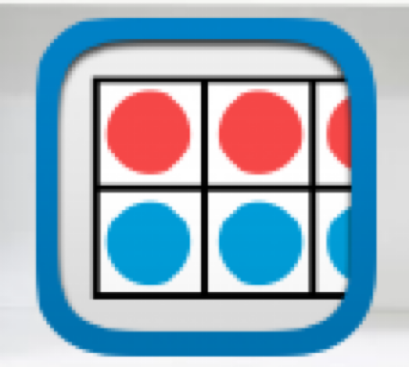 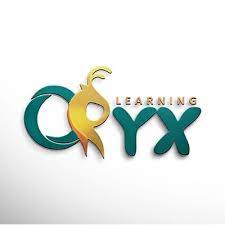 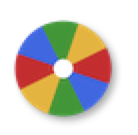 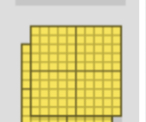 تمرين
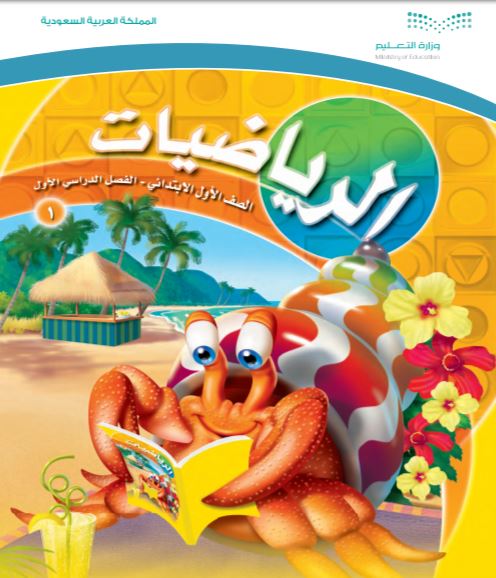 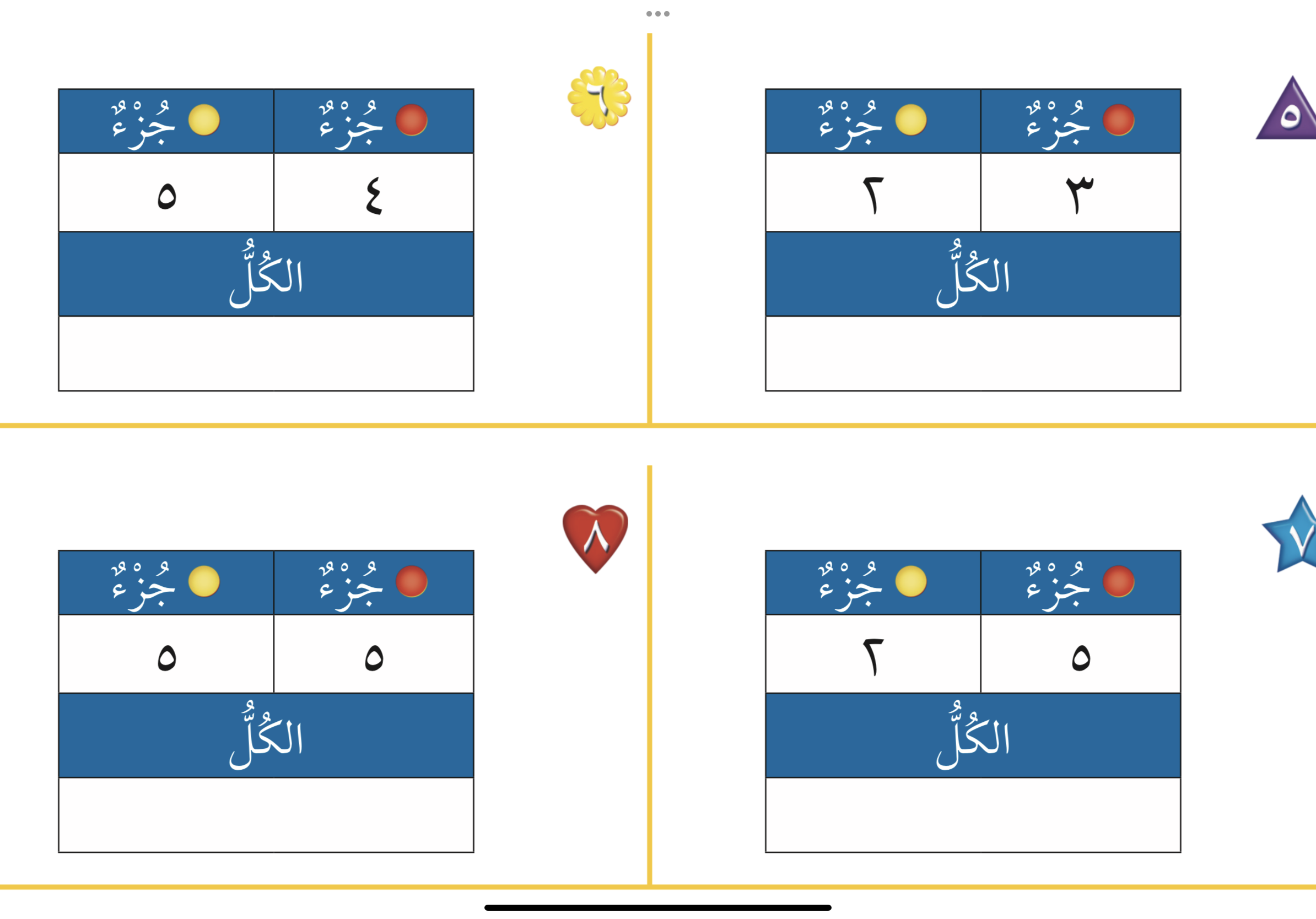 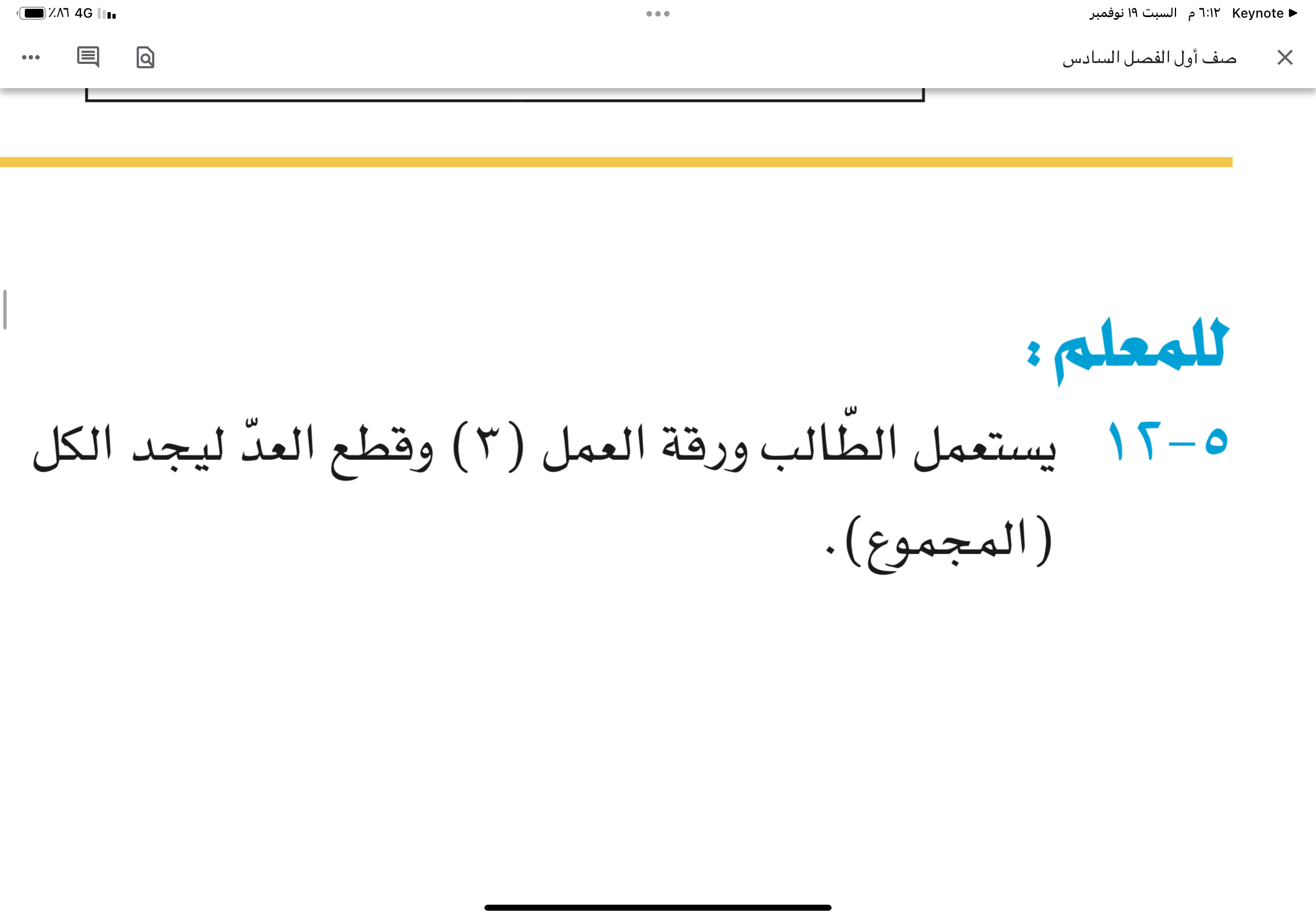 نشاط
التمارين
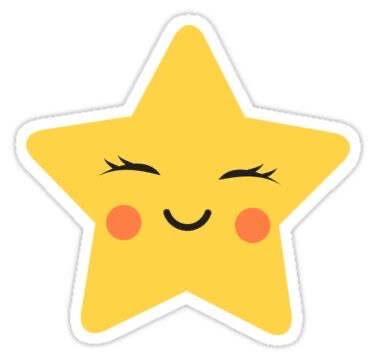 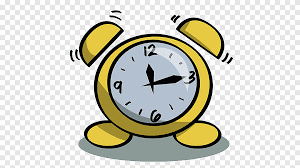 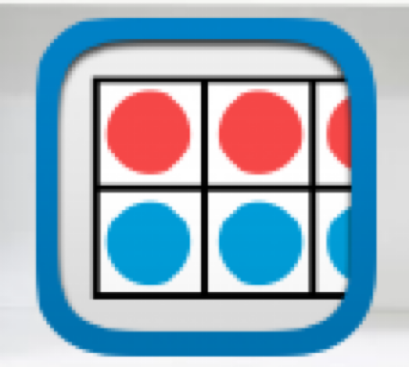 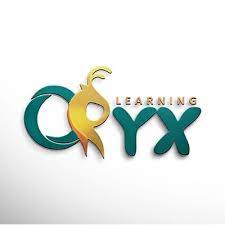 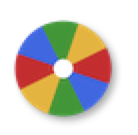 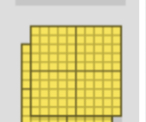 تمرين
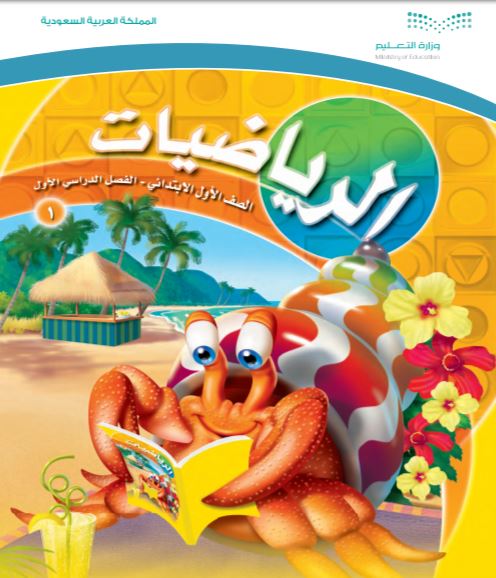 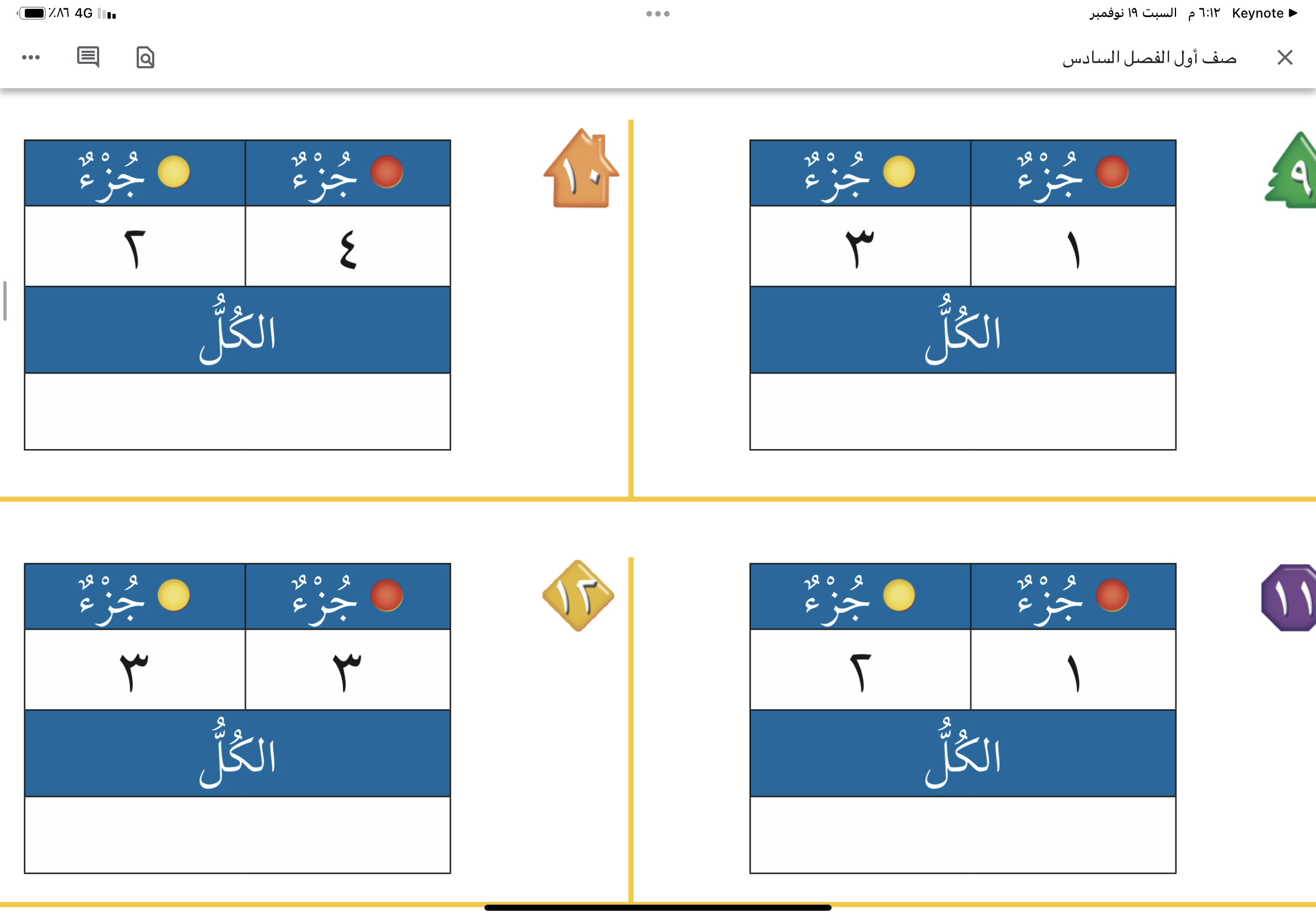 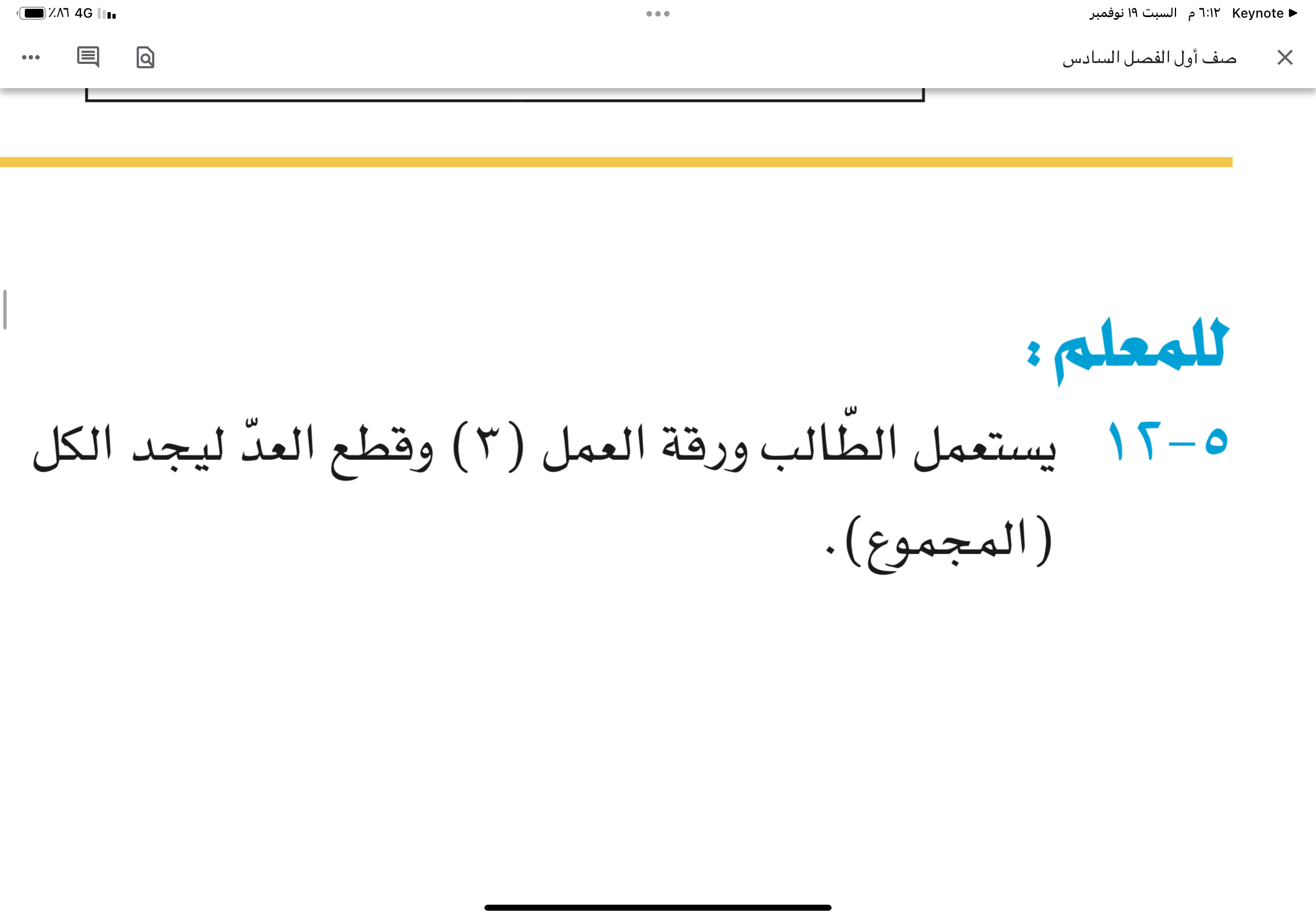 نشاط
التمارين
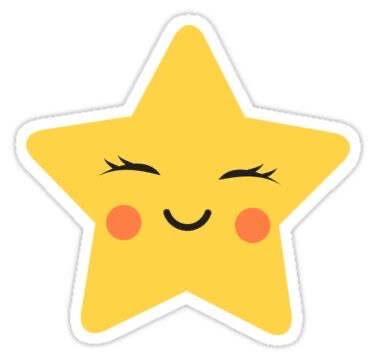 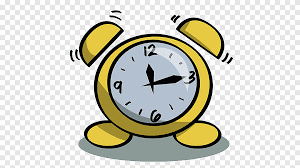 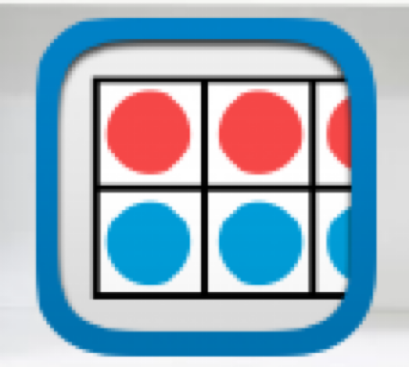 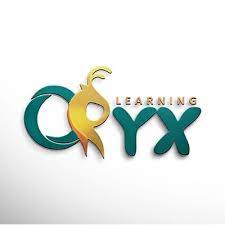 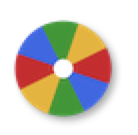 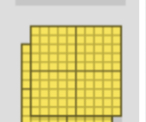 تمرين
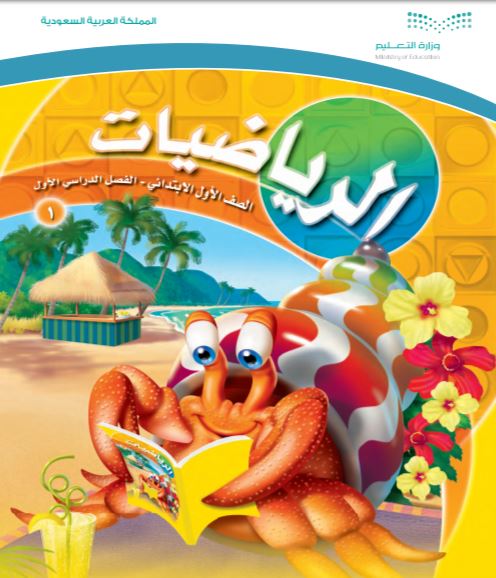 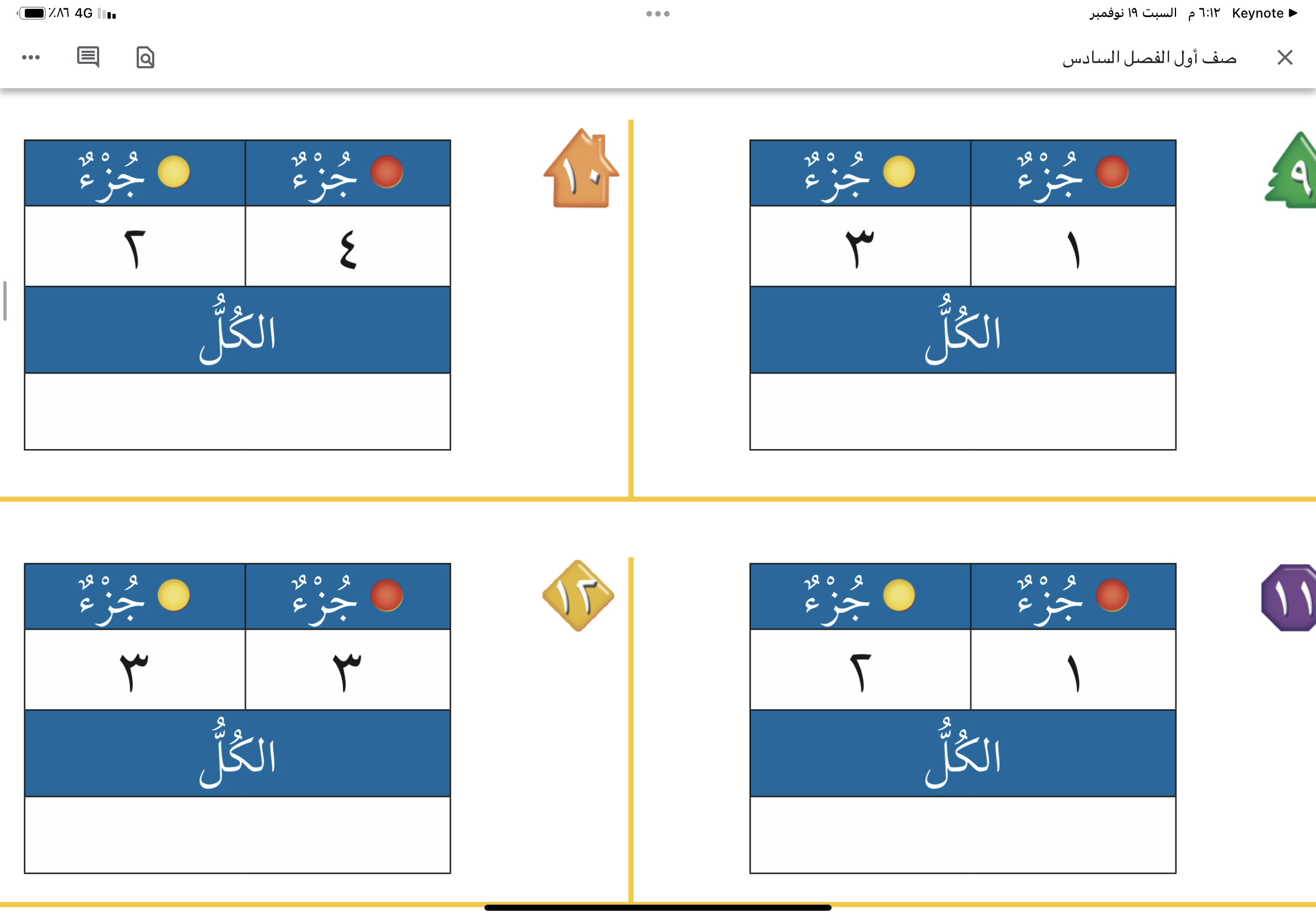 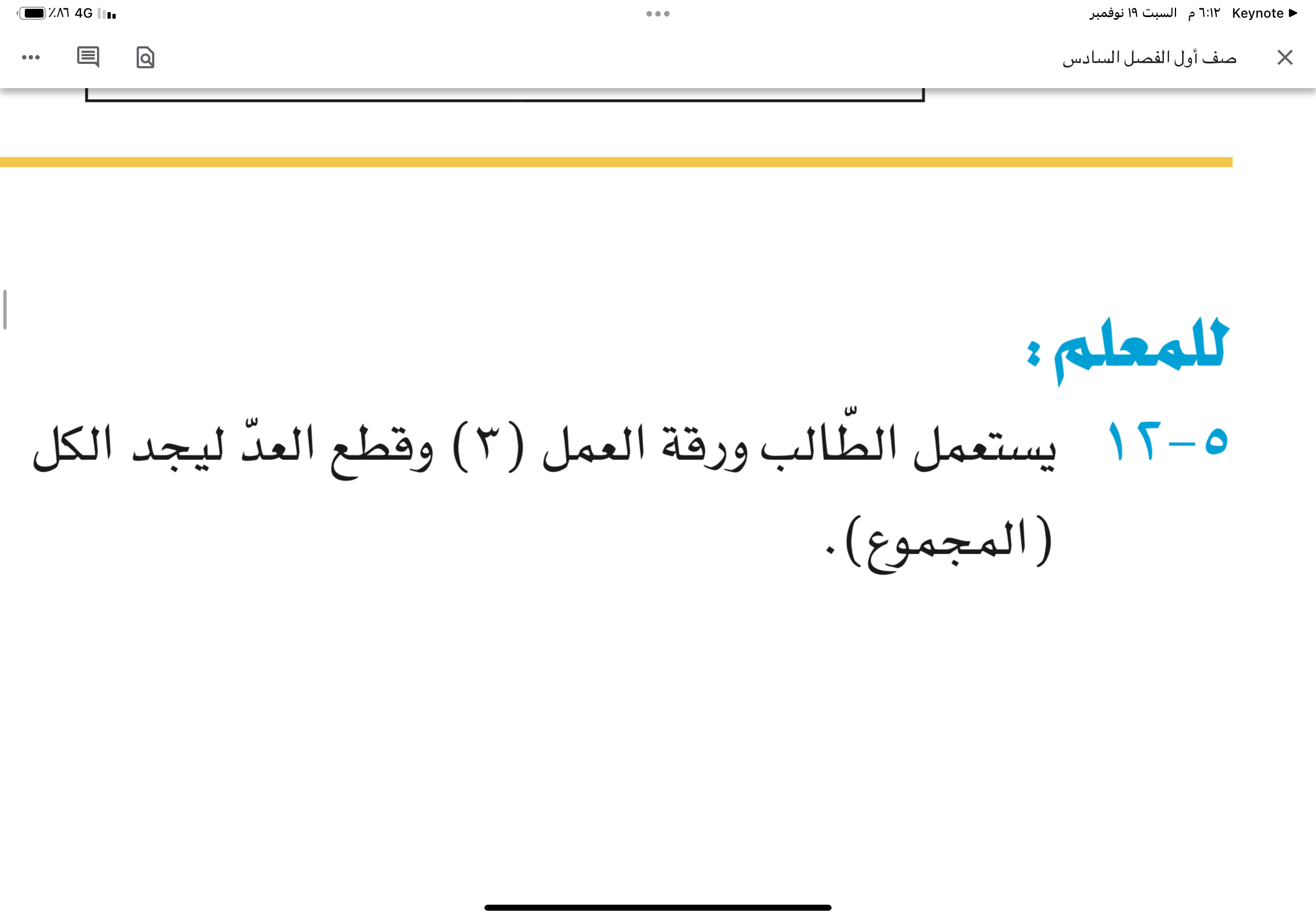 نشاط
التقويم الختامي
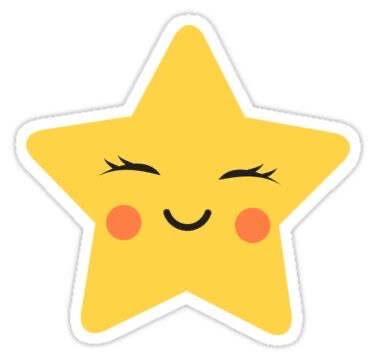 ?
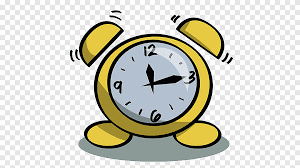 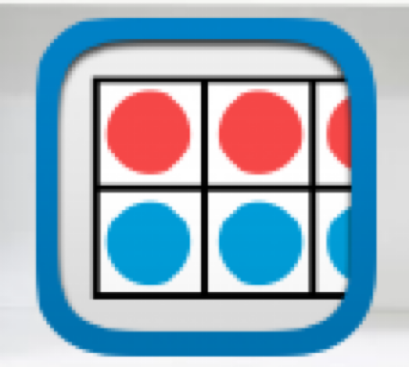 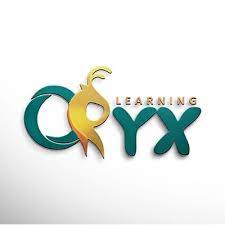 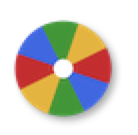 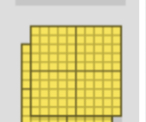 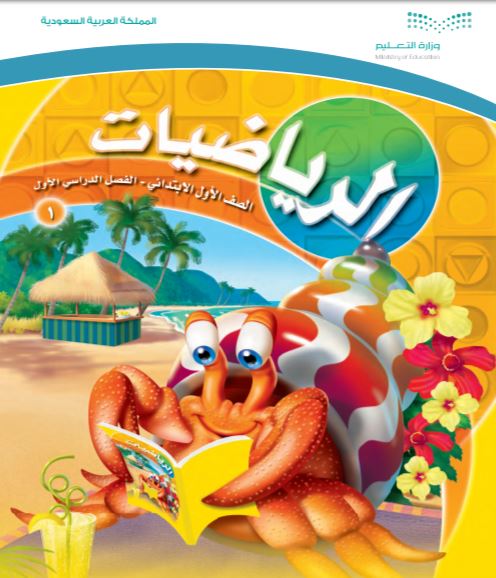 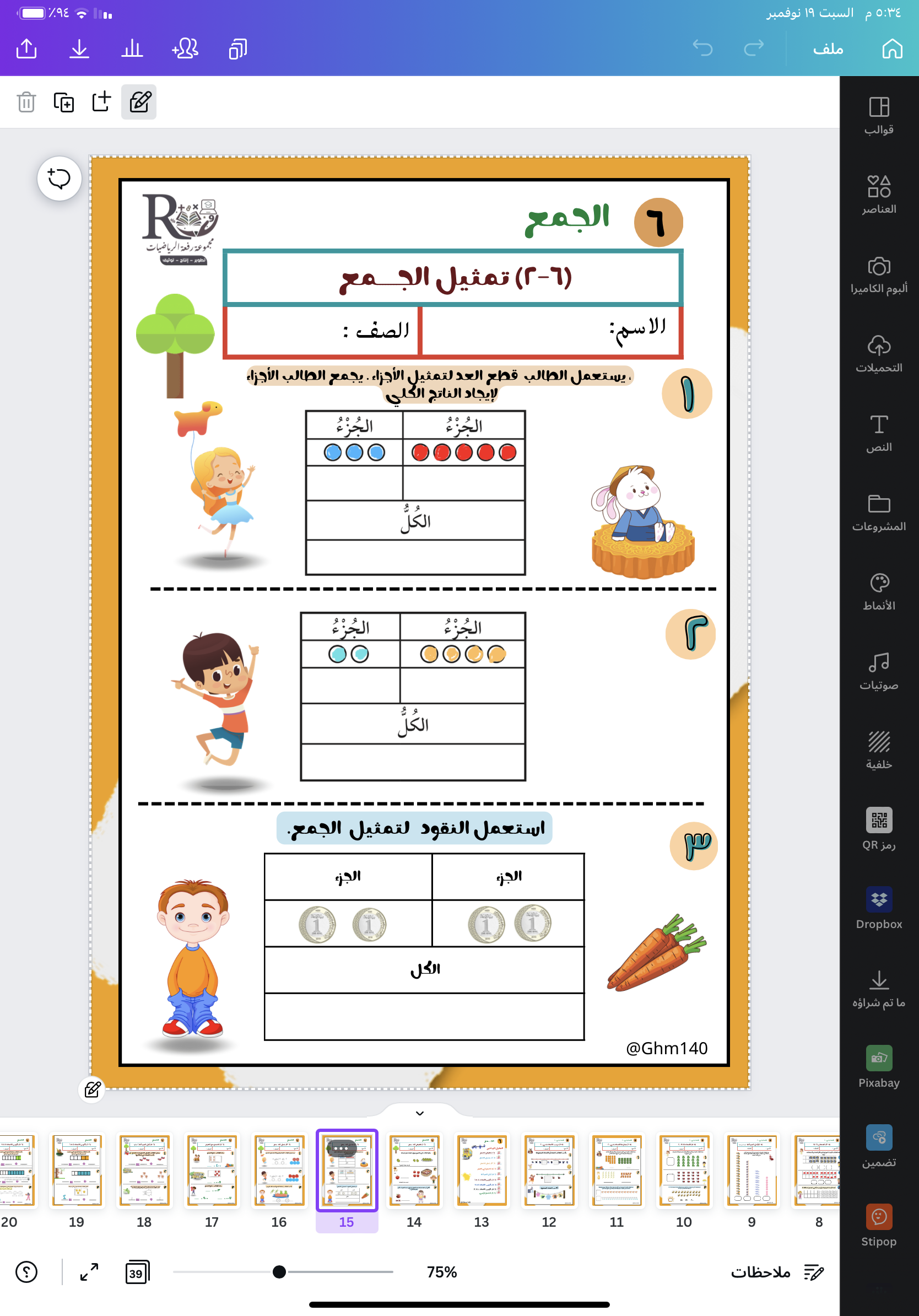 نشاط
التقويم
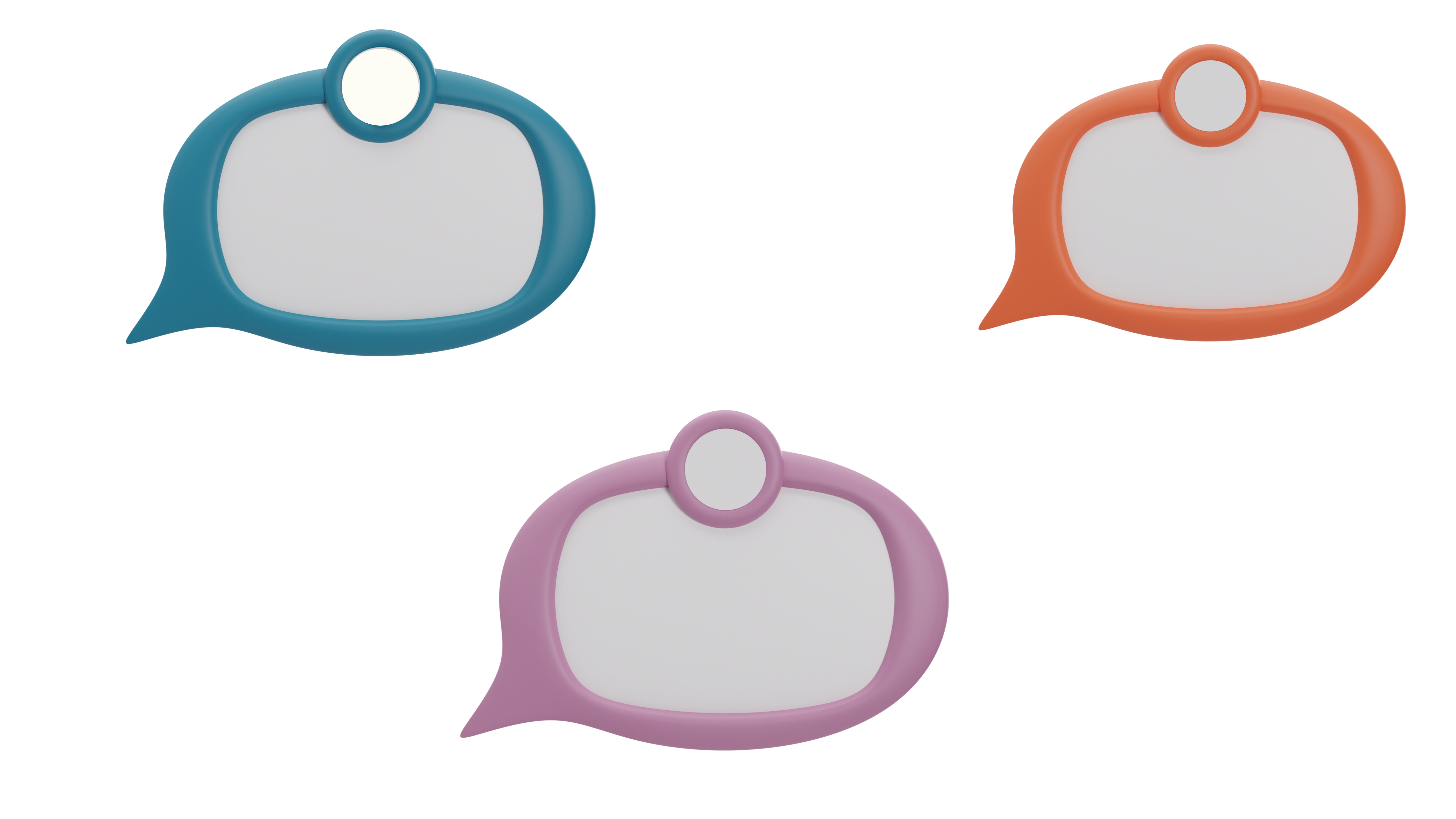 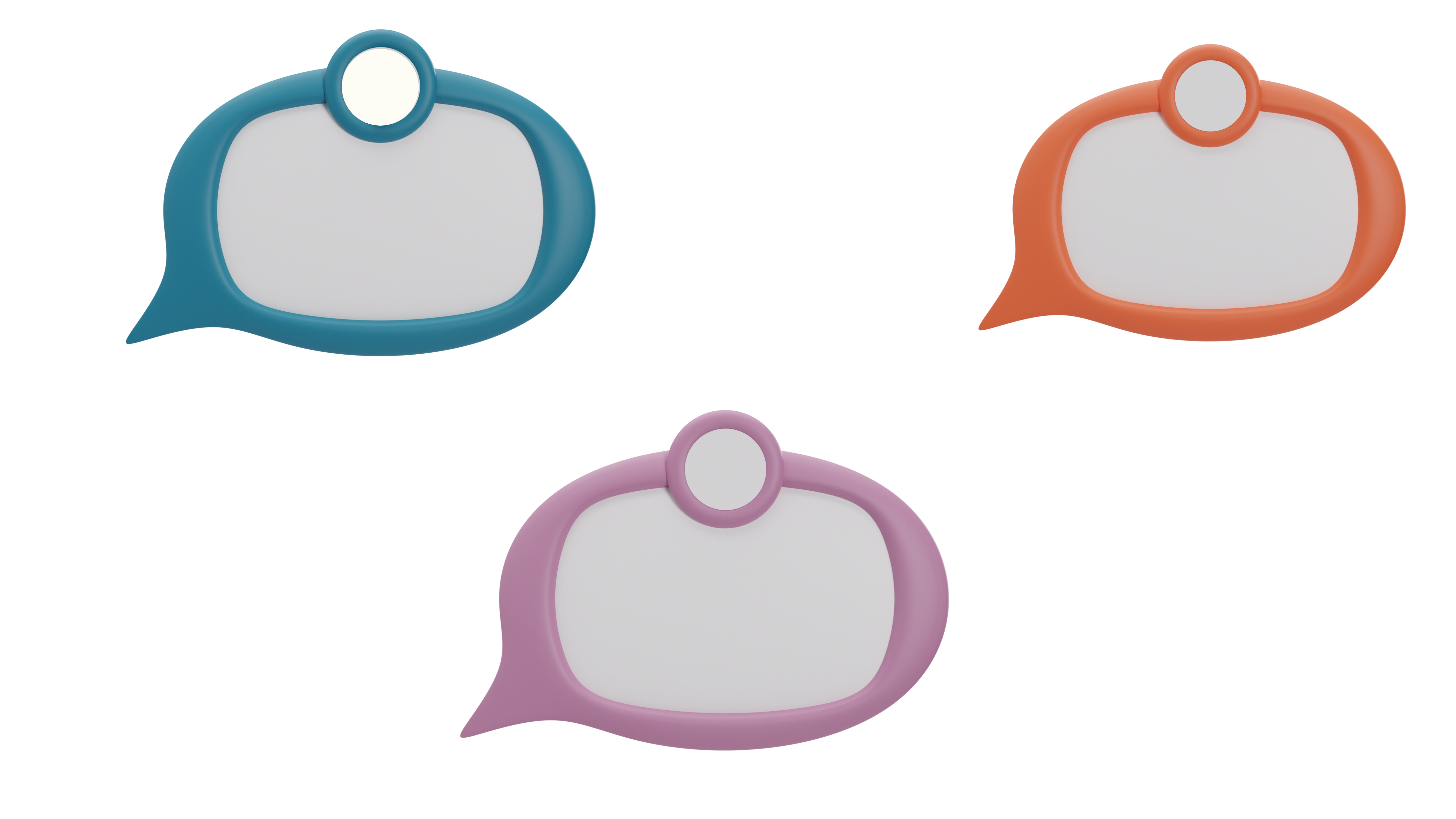 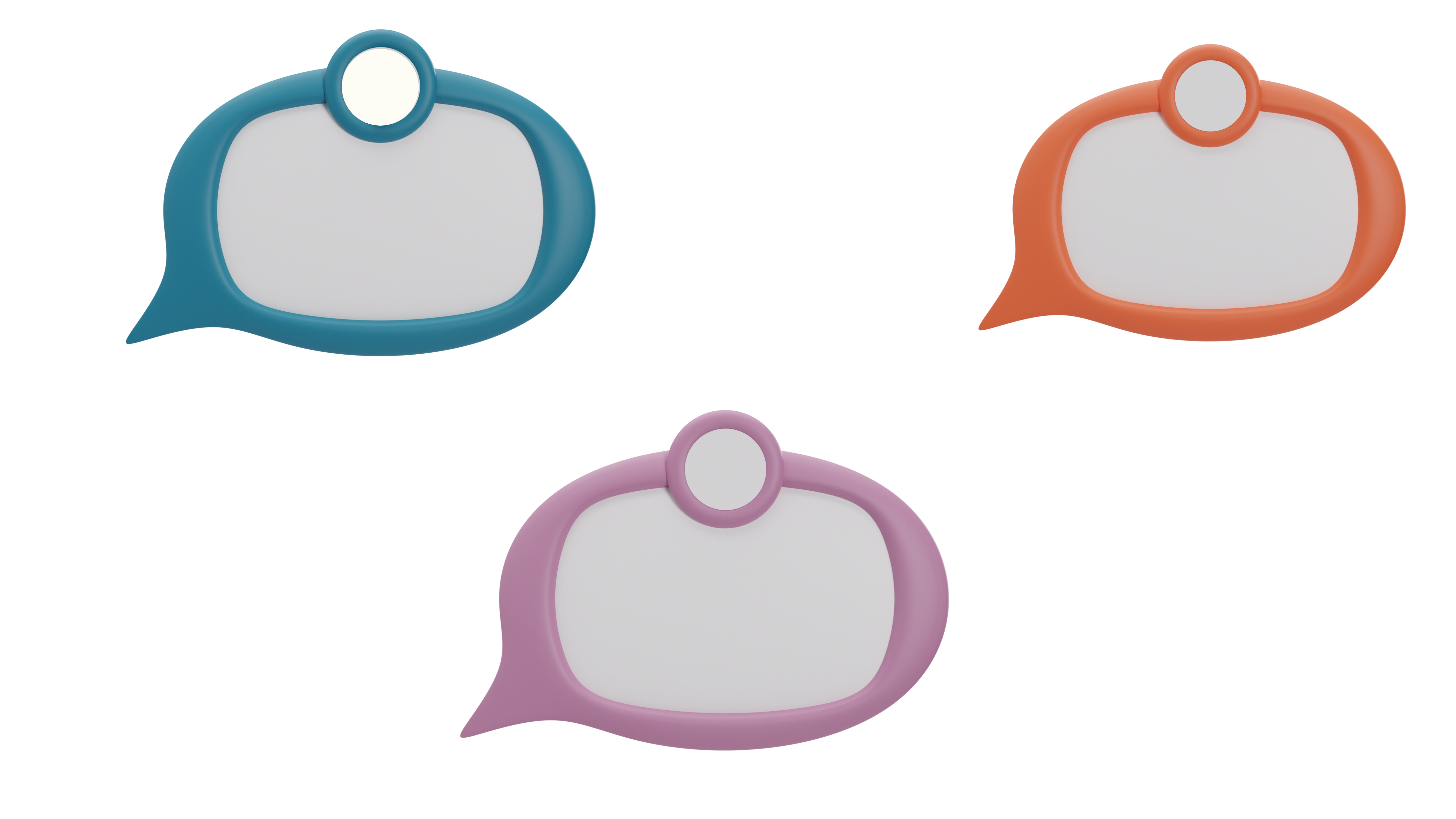 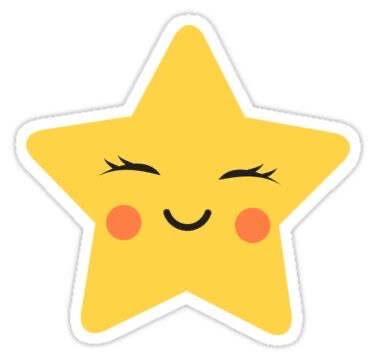 ?
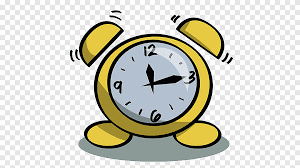 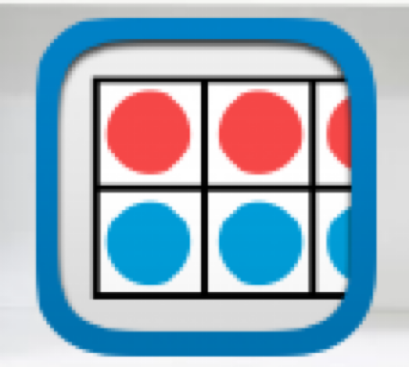 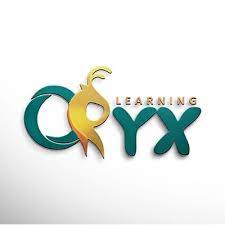 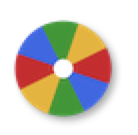 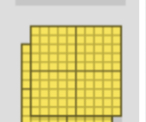 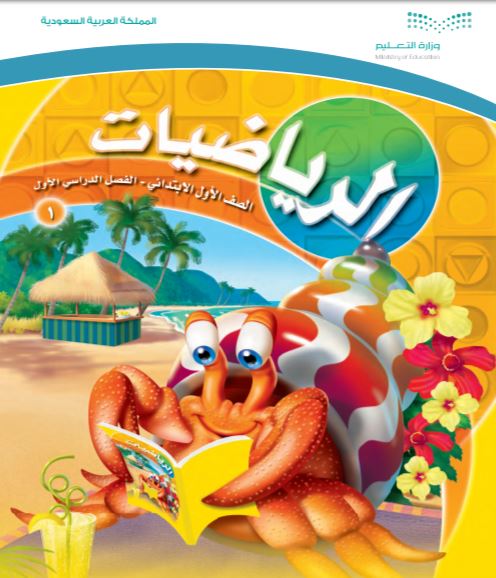 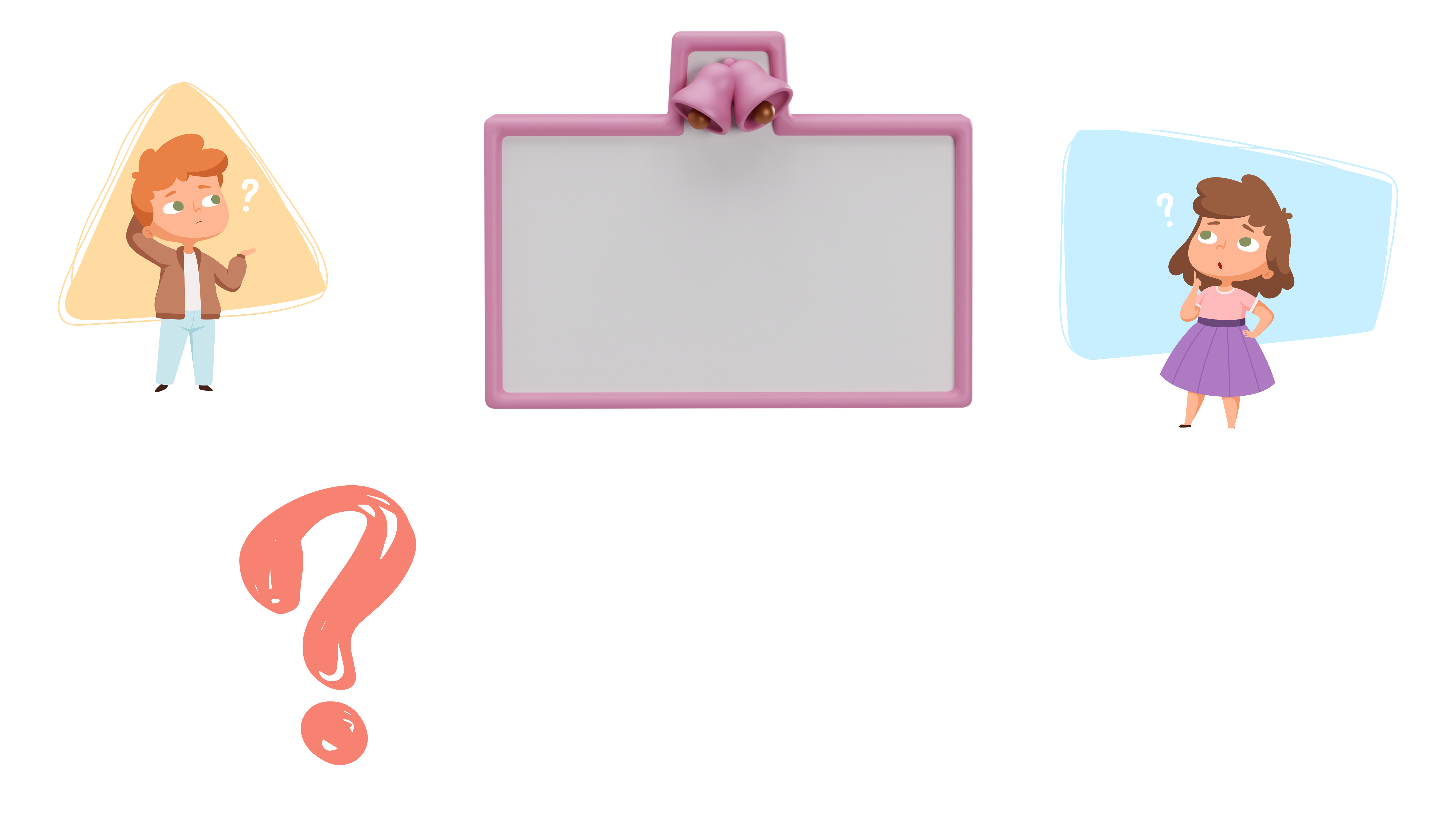 ٨
أوجد عدد الكل ( المجموع)
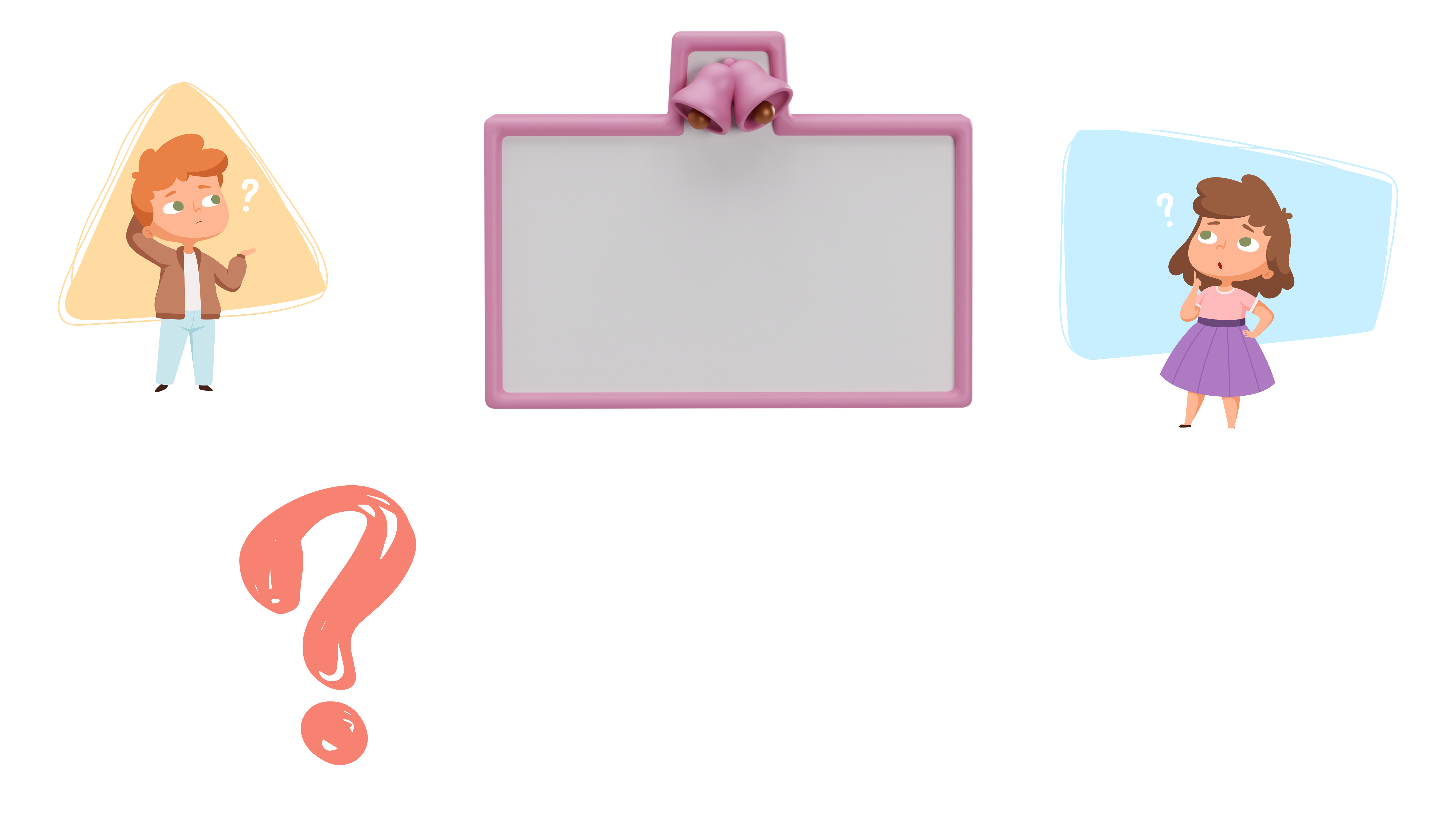 ٦
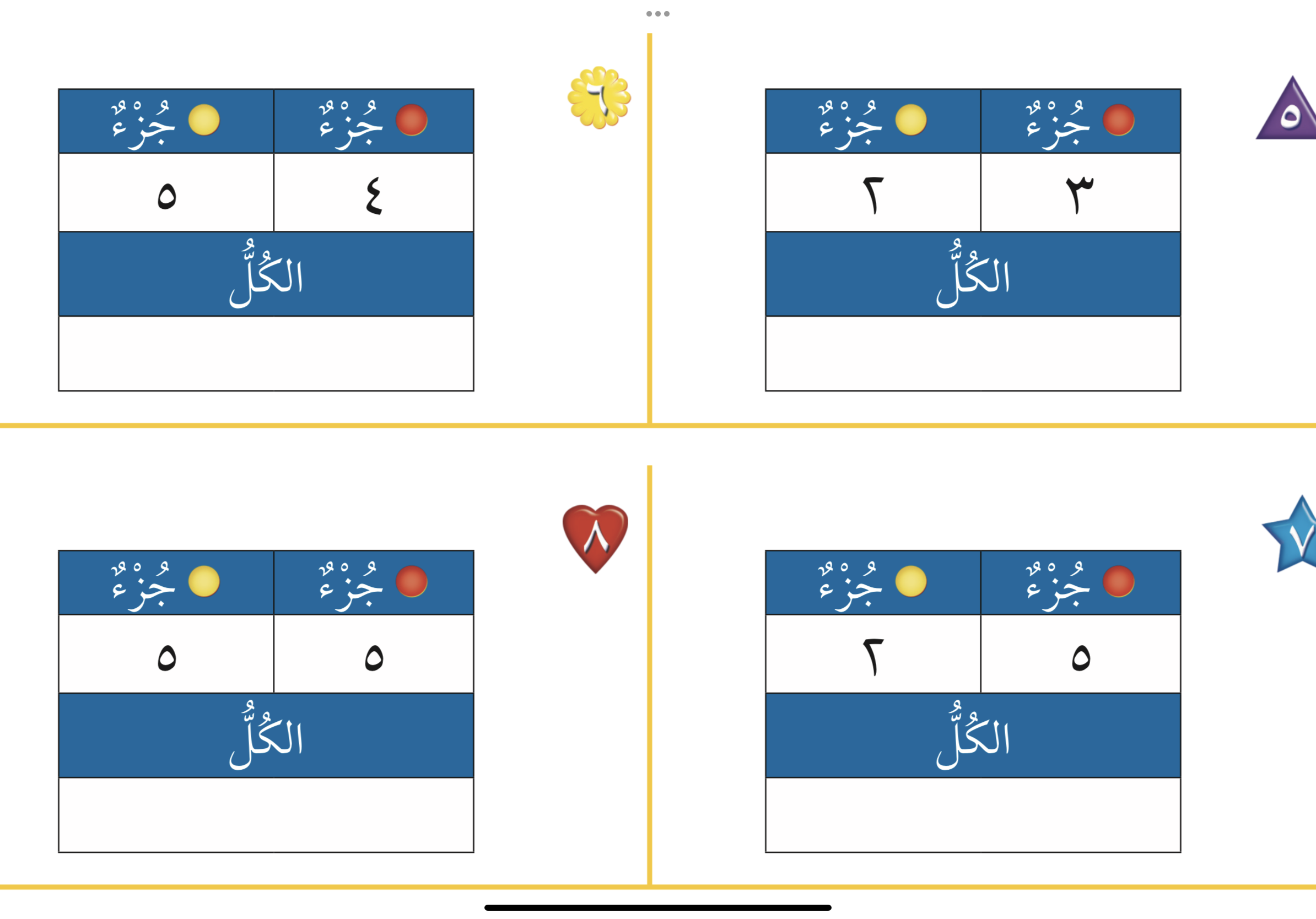 ٧
٥
٣
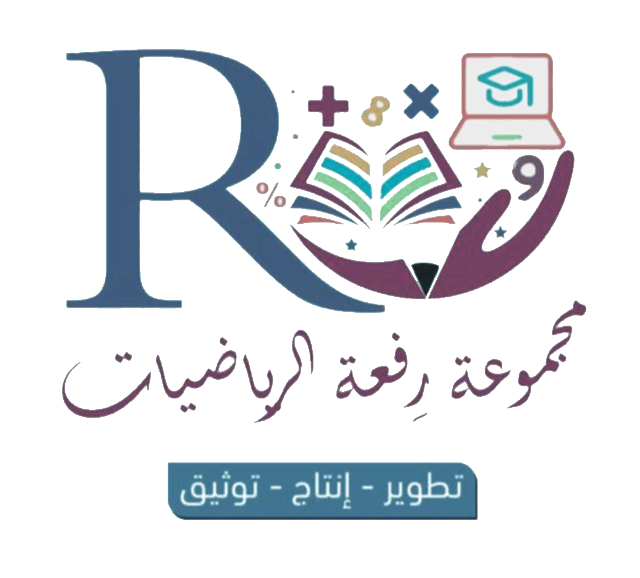 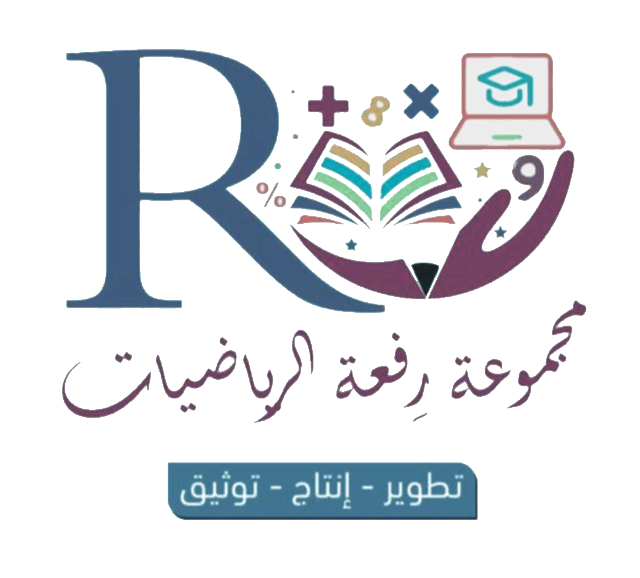 لوحة تعزيز
٣
٢
١
٤
٦
٥
نجوم الحصة
اضغط رقم 
السؤال
 للرجوع